PMP Advisory Committee
Chair:  Sarah Pointer, Pharm D.
PMP Admin: Craig Berberet
September 19th, 2018
AGENDA
Roll Call
Meeting Minutes from June
Agenda
Old Business
Peer Review Meeting 
Prescriber MPE Alerts
Composite Prescriber Reference Score 
Prescriber Notification Letter
Analysis of Prescribers 
New Business
Legislative Update
HB 4650
SB 2952 / HB4907
SB772/Public Act 100-0564
Administrative Rules Update
Technical Update
PMPnow
Naloxone Administration Data
Hospital Opioid Overdose Data
Medical Marijuana Data
Project Update
Academic Detailing
Continuing Education
Community Outreach

Miscellaneous Issues
PMPAC Vacancies
Open Discussion

Reminder of Next Meeting
December 19th, 2018

Call for motion to adjourn
3
Peer review meeting
September 18th, 2018
Composite Prescribing Reference Score
Based on an equation evaluating prescribers average MME/day as well as co-prescribing of opioids and benzodiazepines with and without a hypnotic
Prescriber notifications sent to 1,239 prescribers
Data refined based on feedback
Approximately 500 new prescriber notifications
24 prescribers identified for further analysis
Prescribing Metric Trends
MME/ day
Number of CS prescriptions
Day supply
Co-prescribing

Requests for information to be sent if deemed necessary
Legislative Update
HB 4650
Summary:
Amends the Illinois Controlled Substance Act to allow pharmacists to authorize a designee to consult the Prescription Monitoring Program on their behalf, defines "pharmacist" to include, but be not limited to, a pharmacist associated with a health maintenance organization or a Medicaid managed care entity providing services under the Illinois Public Aid Code.

Background:
The Association of Medicaid Health Plans proposed the original bill which was amended to become the current form. The current bill allows MCOs to access the PMP but with limits and only for clinical review purposes.
7
SB2952
Allows for licensed and non-licensed designees

Changes PMP Advisory Committee Meetings from quarterly to semi-annually

Changes the make-up of PMP Advisory Committee and Peer Review Committee
ILPMP Advisory Committee Members
Current Advisory Committee
12 Member Advisory Committee
Post SB2952 
16 Member Advisory Committee
4 - Physicians
1 - Advanced Practice Nurse
1 - Physician Assistant
1 – optometrist/ophthalmologist
1 - Dentist
1 - Podiatric Physician
3 - Pharmacists
6 – Physicians (1 family practice, 1 pain, 4 physicians)
2 – Advanced Practice Nurses
1 - Physician Assistant
1 Optometrist
1 – Dentist
1 – Veterinarian
3 – Pharmacists
1 – clinical representative from a statewide organization representing hospitals
Peer Review Committee
Current Peer Review Subcommittee
Post SB2952 
Peer Review Committee
3 - Physicians
2 - Pharmacists
3 – Physicians 
3 – Pharmacists
1 – Advanced Practice Nurse
1 - Physician Assistant
1 -Optometrist
1 – Dentist
1 – Veterinarian
SB 336
On August 28, 2018, Governor Bruce Rauner signed Senate Bill 336, the Alternatives to Opioids Act of 2018, amending the Compassionate Use of Medical Cannabis Pilot Program Act, which amends the Compassionate Use of Medical Cannabis Pilot Program Act, into law. There are several components to the provisions of Senate Bill 336.  

It removes the fingerprinting requirement for new applicants to the program; 
It allows the Illinois Department of Public health (IDPH) to issue provisional access to a licensed medical cannabis dispensary until full processing of applications can be completed; and 
It includes provisions for an Opioid Alternative Pilot Program which would provide access to medical cannabis for people with physician documentation of an opioid prescription. 

Medical Cannabis Registry Program Newsletter
11
Public Act 100-0564
Administrative Rules In Process
	Title 77, Public Health Chapter X:  Department of Human Services Subchapter e:  Controlled Substances Activities Part 2080, Section 2080.20, Section 2080.190, and Section 2080.210 

PMP Administrative Rules Subcommittee
12
Technical Update
PMPnow Outreach
Recent Activity
Two Hospital Outreach Projects
E.H.R. Vendors
Central and Southern Region 
Current Strategy
Email Outreach
Association Collaboration
PMPnow Landing Page
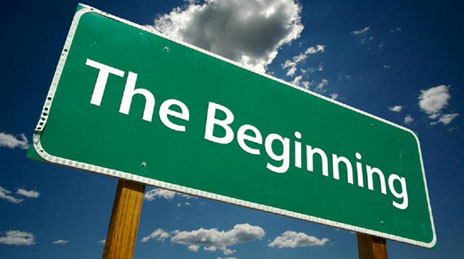 PMPnow Connections
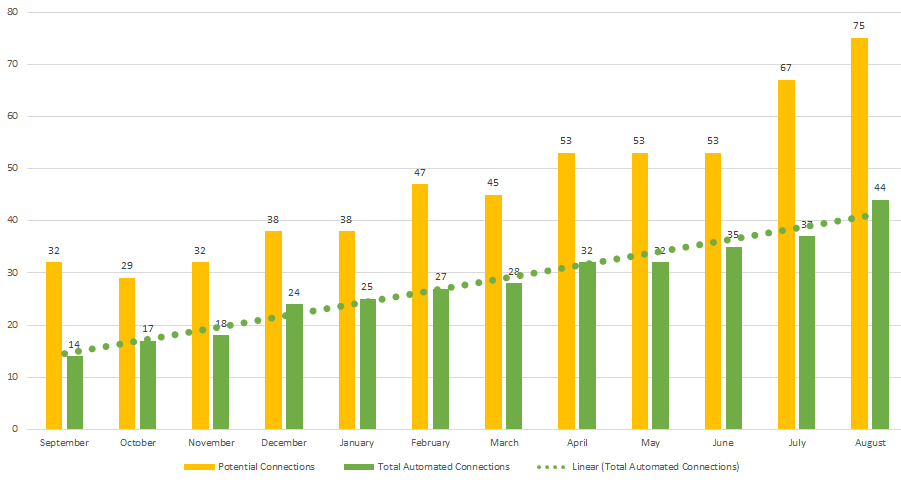 PMP Automated Connections: September 2017 – August 2018
15
9/19/2018
Utilization: PMPnow Queries
In August 2018, queries were up over 500% compared to August of 2017.
August 2018:  4,995,576
August 2017:  991,207
*The number of requests via automated connections. These requests can be made be made by an EHR system before a prescriber has seen the patient.
9/19/2018
New Users / Total Users
New Users by Month, 2018
Total Users by Month, 2018
Increase from Jan. to Aug.: 4,961 (8%)
Source: https://www.ilpmp.org/MonthlyStatsMain.php
9/19/2018
Website Requests / PMPnow Requests
Website and PMPnow Requests by Month, 2018
Jan.-Aug. Changes

PMPnow: +1.4M (38%)
Website: +136K (44%)
Total: +1.5M (38%)
Source: https://www.ilpmp.org/MonthlyStatsMain.php
9/19/2018
New Data Available on PMP website
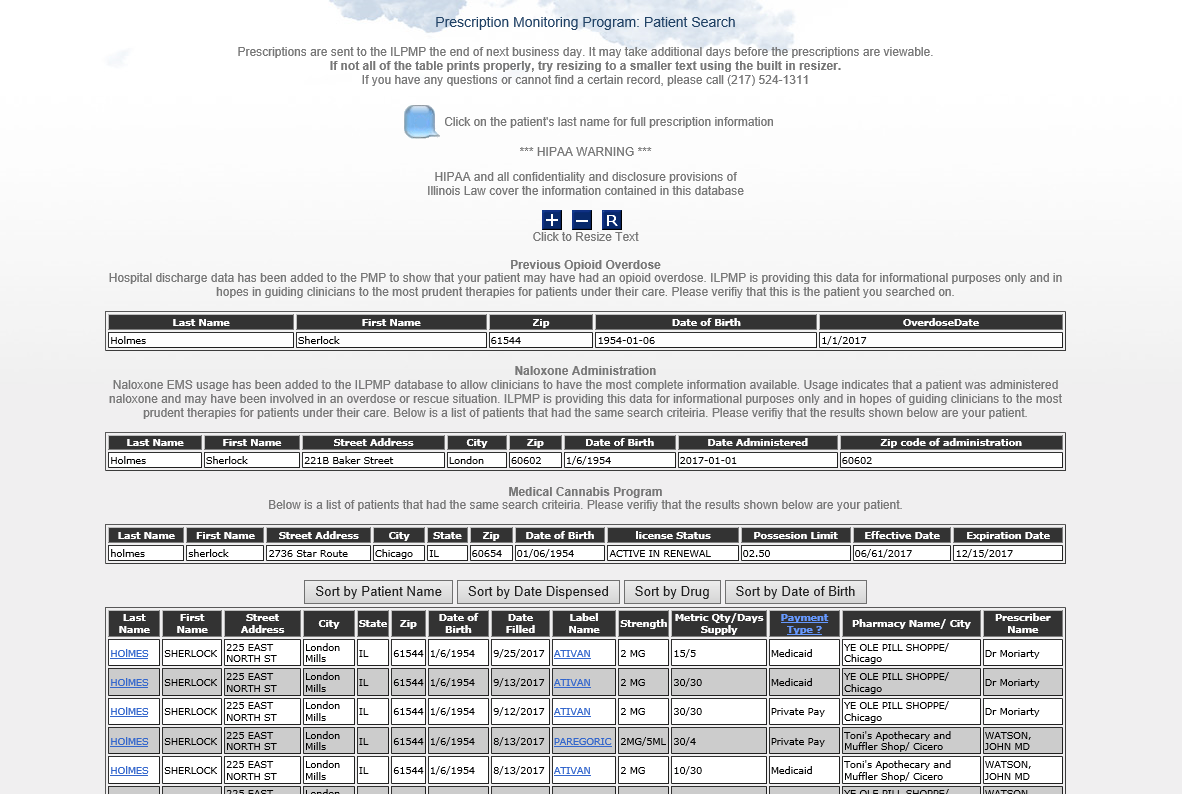 19
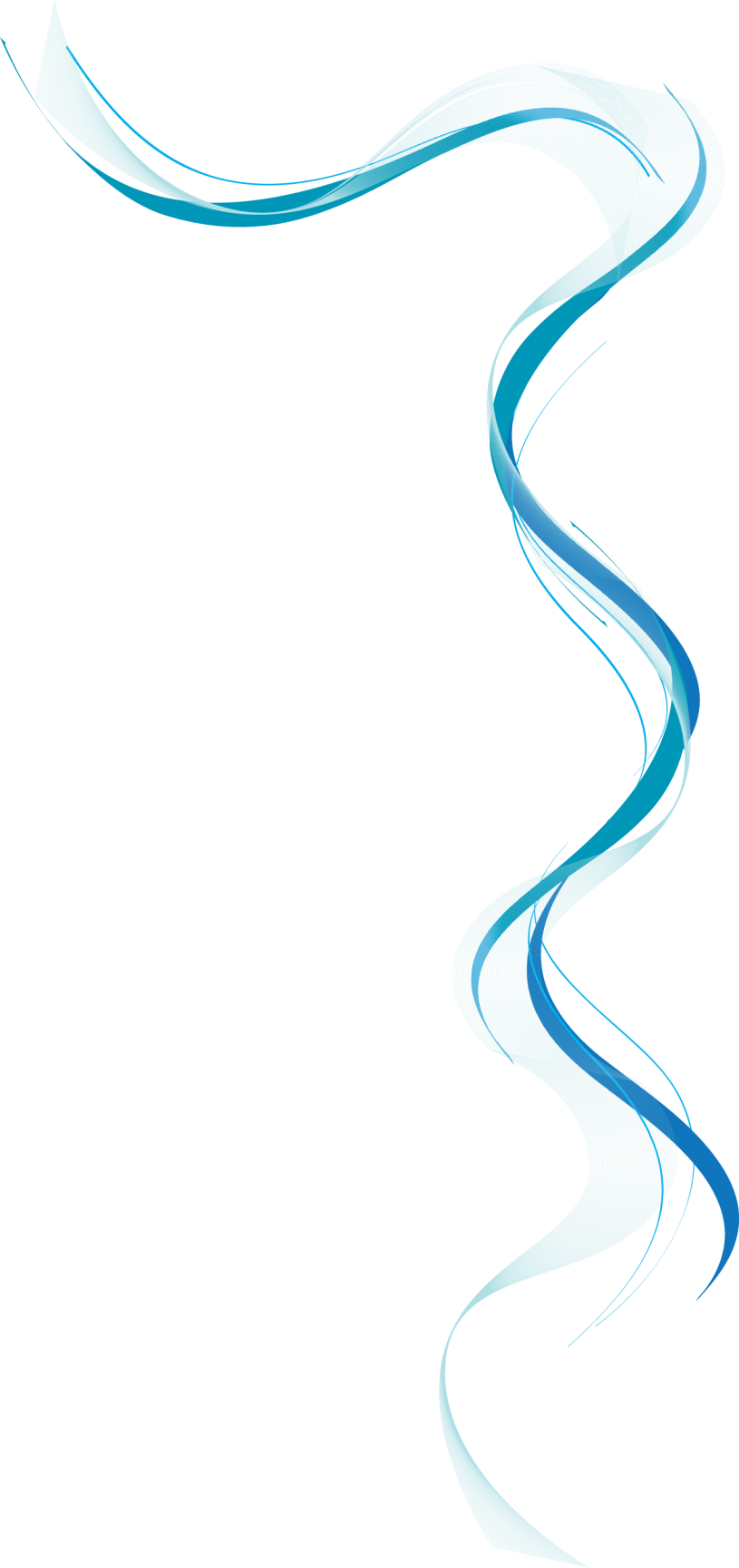 Project Updates
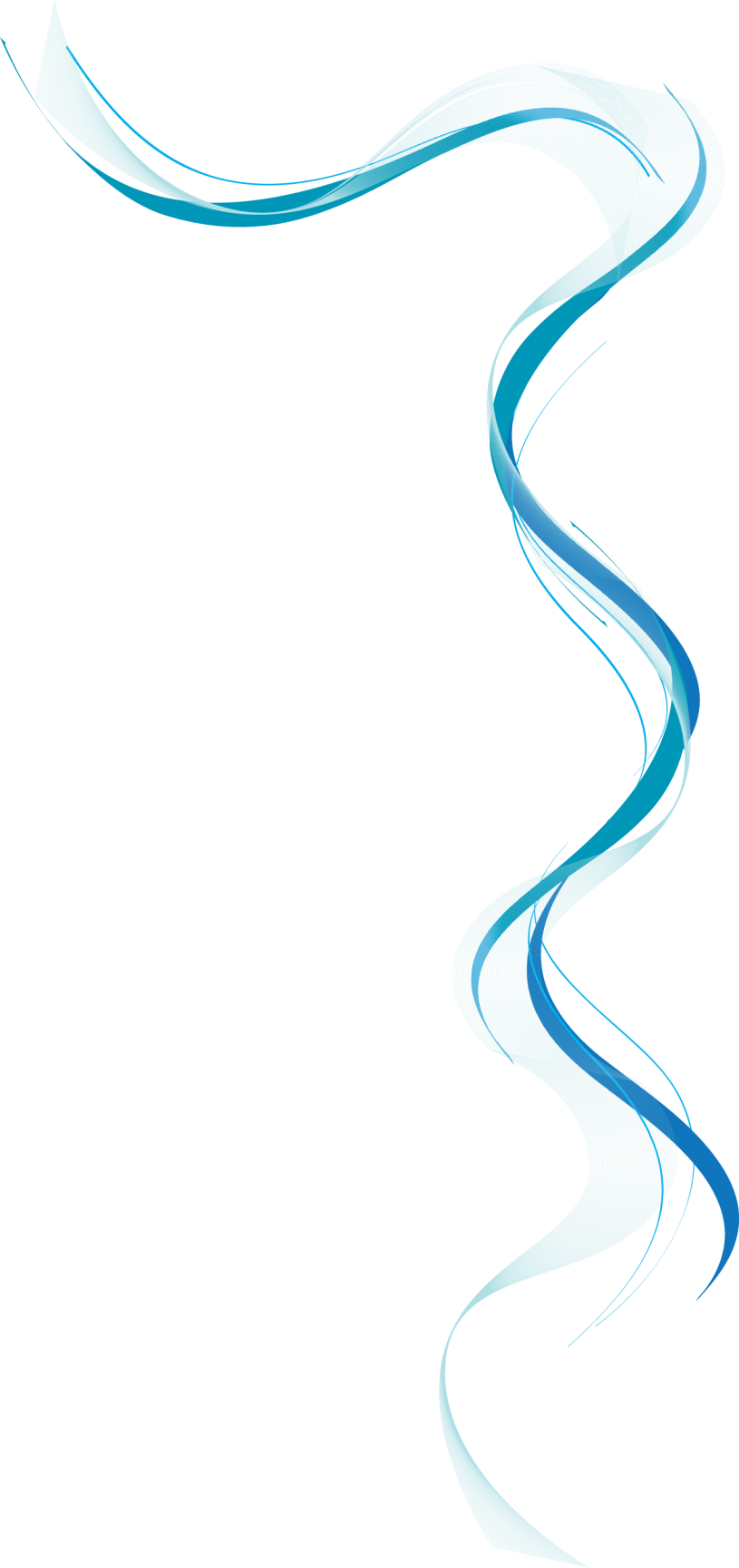 Academic Detailing
	UIC Project 

Continuing Education
	Contract with SIU

Community Outreach
Delta
CDPH
Sangamon County DPH
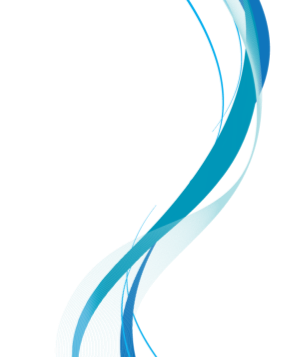 What are the results of our efforts?
MME Trends
MME (Morphine Milligram Equivalent) was a tool developed to equate the many different opioids into one standard value based on morphine and its potency.
9/19/2018
MPE Trends
Graph indicates the number of patients meeting or exceeding thresholds that have been associated with “Doctor Shopping”.
9/19/2018
Open Discussion
Miscellaneous Issues
Committee Vacancies
2- Physicians
1- Optometrist
Open Discussion?
Next Meeting December 19th  2018Meeting adjourned